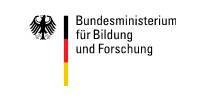 - Tipps zur Antragstellung
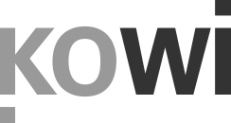 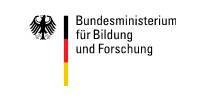 Wichtige Dokumente
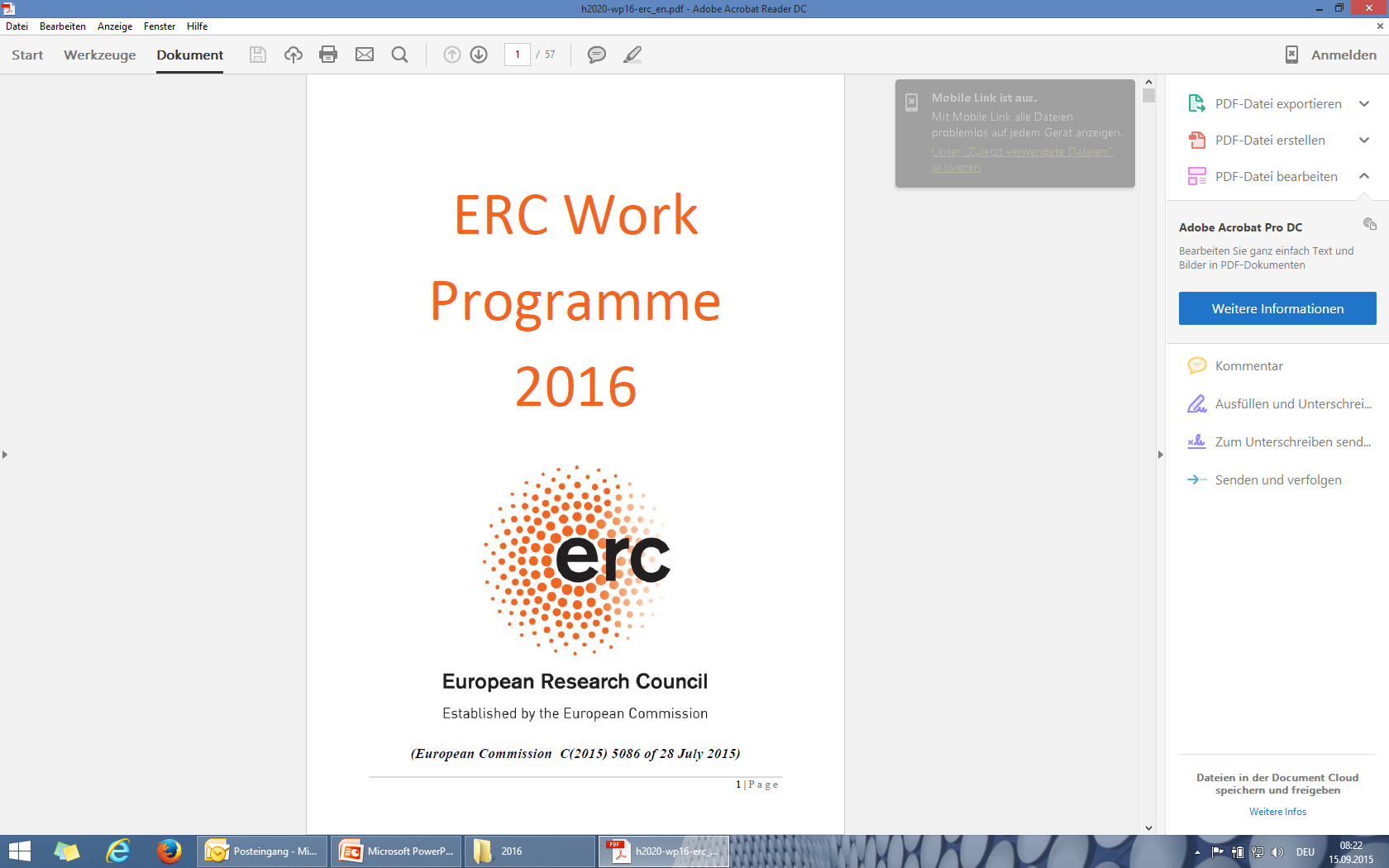 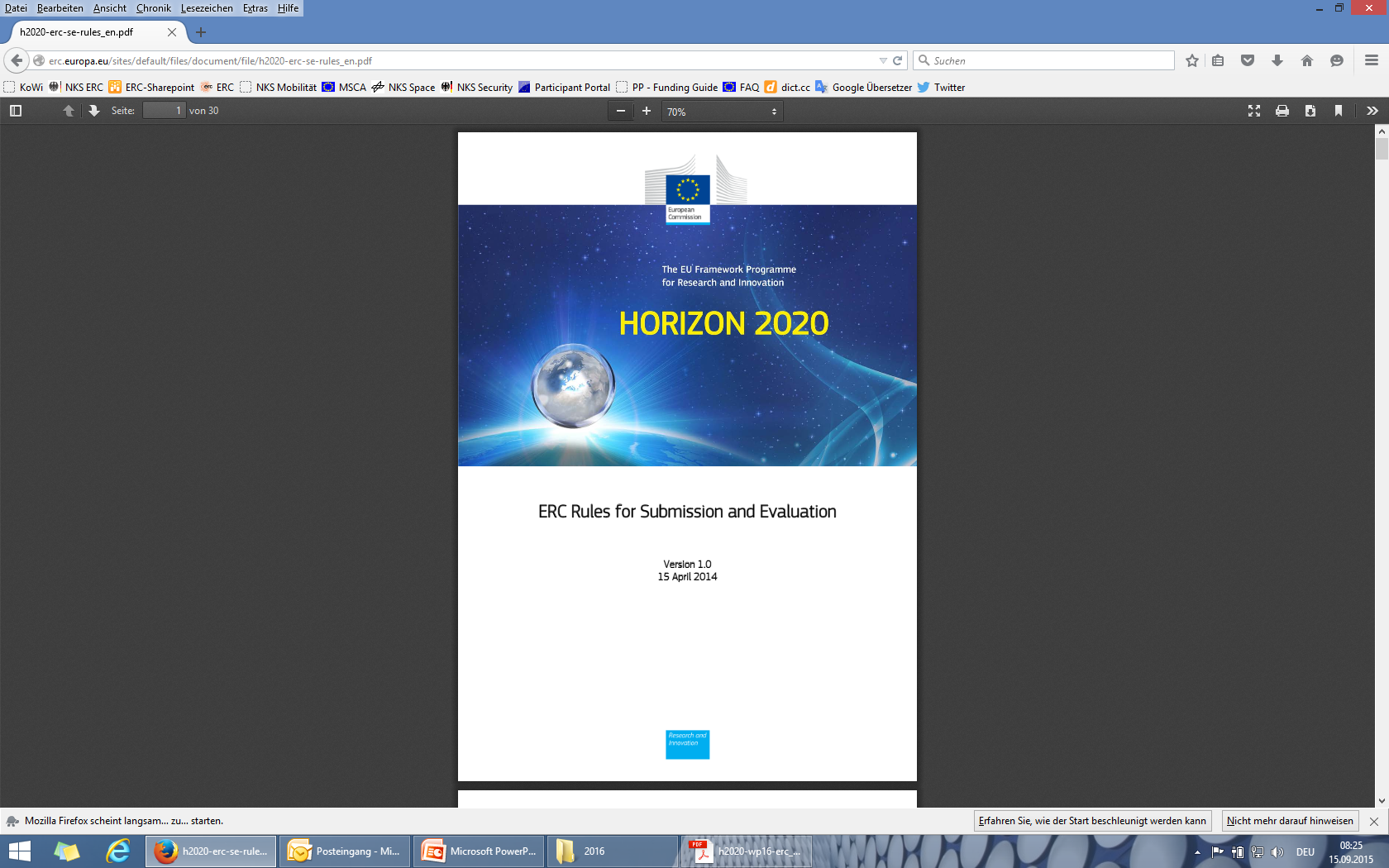 ERC Work Programme
ERC Rules for Submissionand Evaluation
Information for Applicants
Research proposal template

http://ec.europa.eu/research/participants/portal/desktop/en/home.html
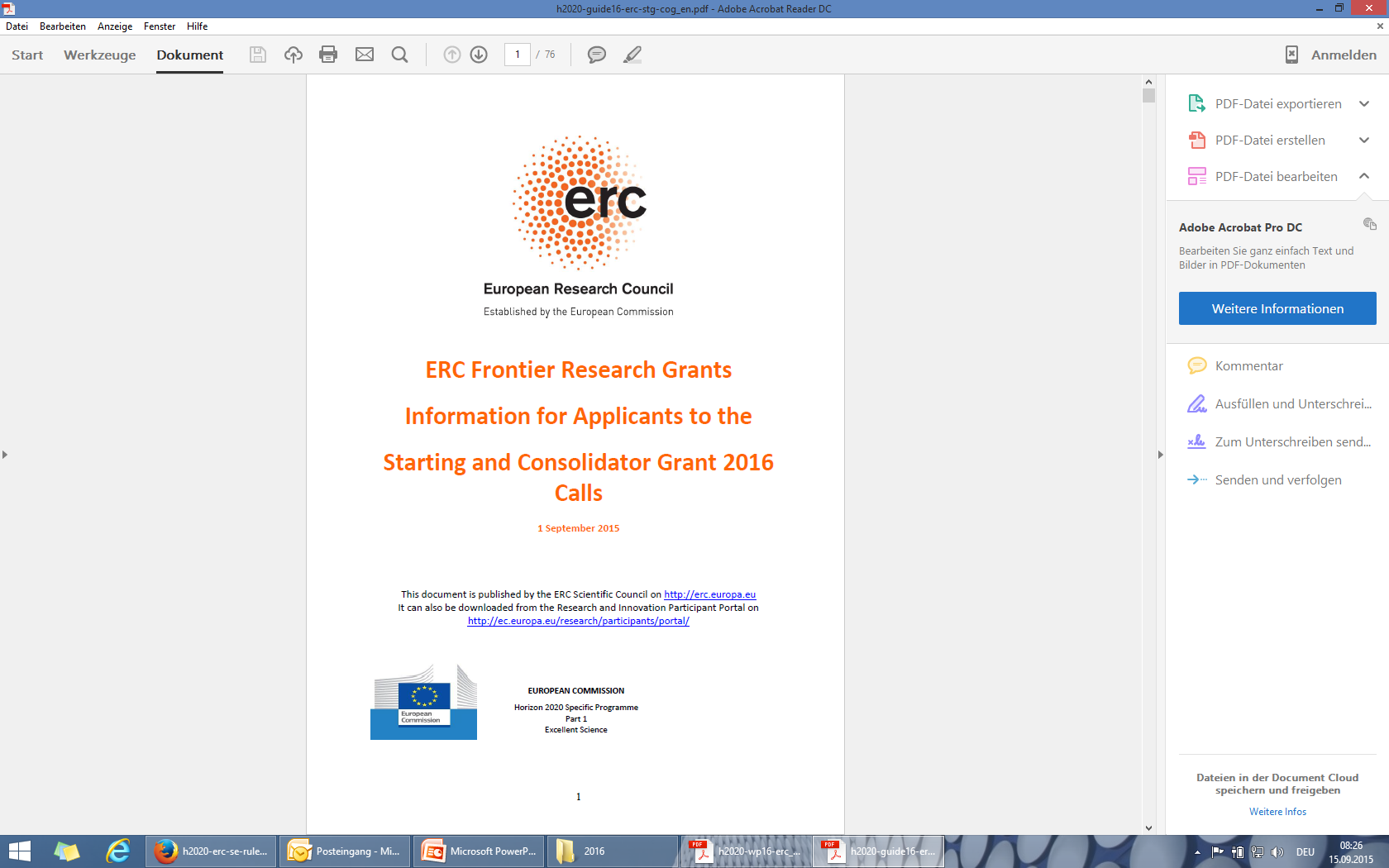 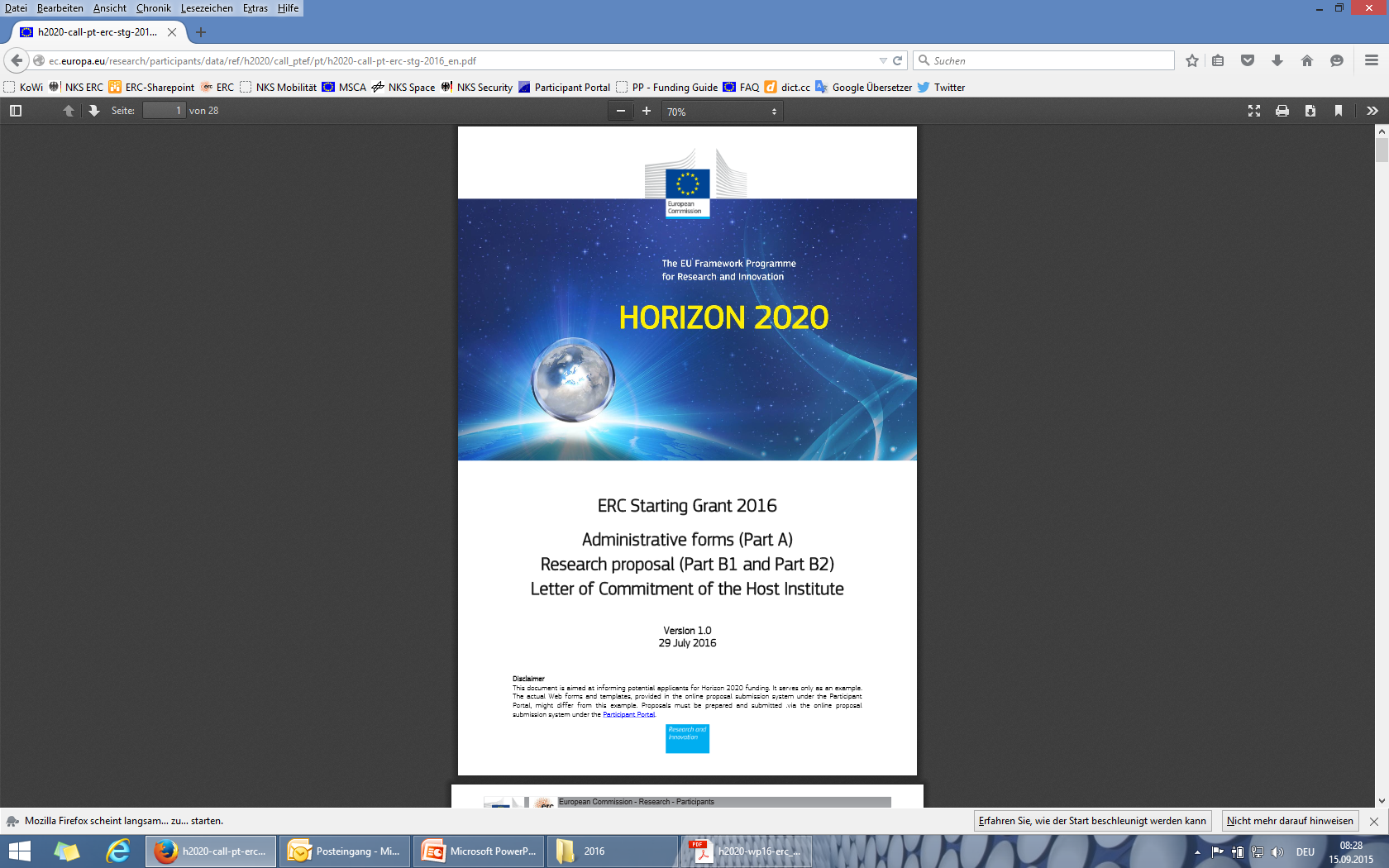 Participant Portal
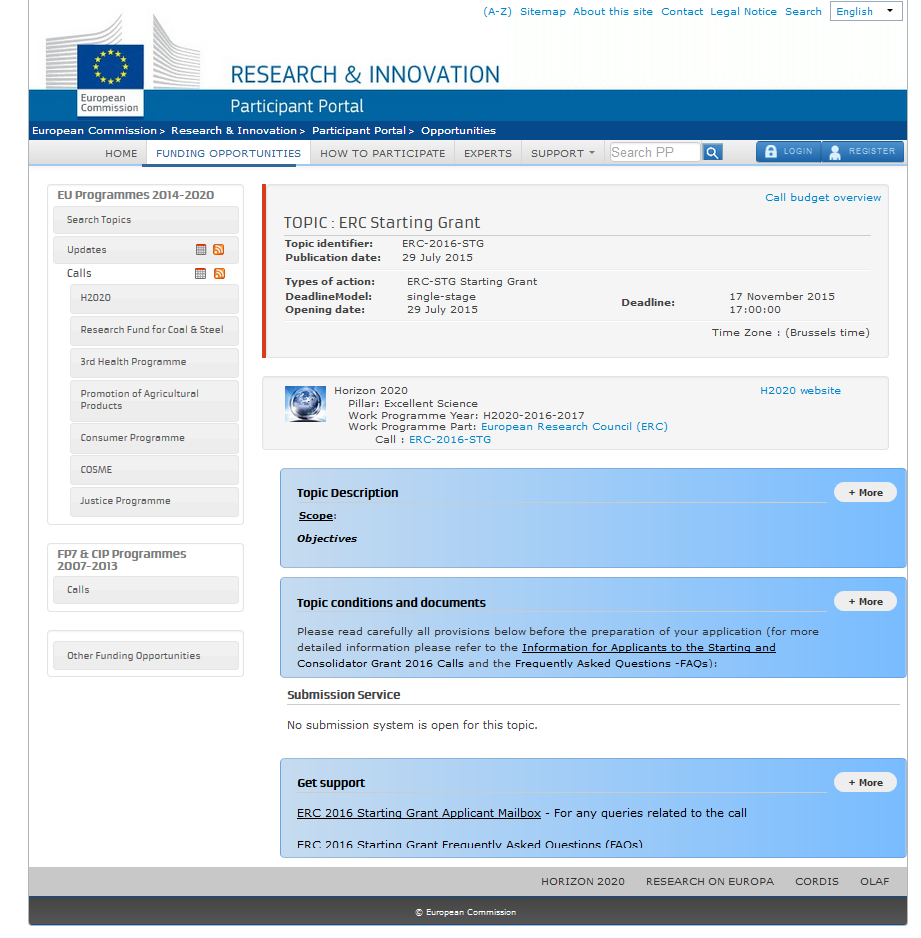 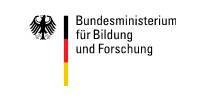 Bestandteile des Antrags
Administrative Formblätter (Part A)
1 - General Information
2 - Participants & Contacts
3 - Budget
4 - Ethics
5 - Call-specific questions
Projektantrag (Part B)
Anlagen
Host Support Letter (Commitment of the Host Institution)
StG/ CoG: Promotionsurkunde (Kopie)
ggf. Ethics Self-Assessment
ggf. weitere Dokumente
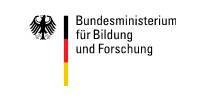 Projektantrag (Part B) im Detail
Maximal 24 Seiten insgesamt
B1
B2
5 S.
Scientific proposal
Extended synopsis
2 S.
CV
15 S.
2 S.
Track record
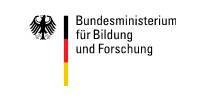 Tipps zum Abstract auf der Startseite
Die Zusammenfassung des Projekts ist sehr wichtig, um die Aufmerksamkeit der Gutachter/innen zu bekommen!
Struktur des Abstract: kurz und prägnant! (2000 Zeichen)
Aktueller Stand der Forschung (state of the art)
Beschreibung der wissenschaftlichen Frage-/Problemstellung
Anführen von Vorarbeiten 
Ziel des Projektes / Methodik (nicht zu technisch)
Neuartiger Ansatz / innovative Aspekte
Wissenschaftliche Bedeutung
Lesbarkeit und Struktur sind auch wichtig für die Zusammenfassung
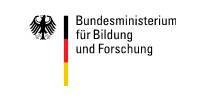 Projektantrag – Im Detail
Concise presentation of scientific proposal 
Particular attention 
to the ground-breaking nature of the research project and
the feasibility of the scientific approach
All essential information must be covered! 
Kurzer Arbeits-, Personal- und Budgetplan
Begutachtung in Stufe 1
Extended synopsis
CV
Track record
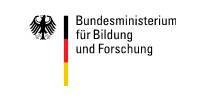 Tipps zur Extended Synopsis
Die Extended Synopsis enthält die einzigen Informationen über Ihr Projekt im ersten Schritt des Evaluierungsprozesses! 
Wissenschaftliches Fachvokabular  Allgemeinverständlichkeit
Versuchen Sie auch „Nicht-Experten/innen“ zu überzeugen
Verwenden Sie die ERC-Terminologie ( Evaluationskriterien) 
Visuelle Highlights und Illustrationen (Graphiken, Tabellen etc.)
Zusammenfassung der „ground-breaking nature“:
Still unsolved problem although many attempts have been made
The project aims at developing methods beyond the state of the art
…
Kurzer Arbeitsplan, Zusammensetzung des Teams und eine Zusammenfassung des Budgets!
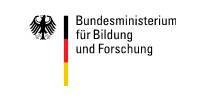 Projektantrag – Im Detail
Standard academic and research record
Any research career gaps and/or unconventional paths should be clearly explained
+ Funding ID (außerhalb der Seitenbegrenzung)
Begutachtung in Stufe 1
Extended synopsis
CV
Track record
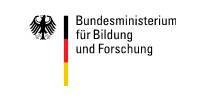 Tipps zum CV
Akademischer Lebenslauf und Forschungserfahrung beinhaltet auch:
Aktivitäten als Gutachter/in für Journale oder Fördereinrichtungen
Mitgliedschaft in fachlichen Beiräten, Fakultätsrat etc.
Internationale Kollaborationen
Bedeutende wissenschaftliche Leistungen (Preise) 
Zweck der Funding ID (Tabelle außerhalb des Seitenlimits)
Fähigkeit Fördermittel einzuwerben und zu verwalten
Keine Doppelfinanzierung 
Erfüllung des „time commitment“
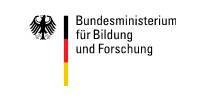 Projektantrag – Im Detail
StG, CoG: Early achievements track
record AdG: Ten-year track record
Publications in peer-reviewed international journals & Conference proceedings 
Monographs
Granted patent(s)
Invited presentations
Prizes, awards, memberships
AdG: 
Contributions to early careers of excellent researchers
Examples of leadership in industrial innovation
Begutachtung in Stufe 1
Extended synopsis
CV
Track record
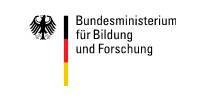 Tipps zum Track Record
Auswahl der Publikationen, eingeladenen Vorträge etc. in Bezug auf
die Bedeutung für das ERC-Projekt
die Erscheinung in für Ihr Forschungsgebiet wichtigen internationalen Zeitschriften
Beginnen Sie mit einer kurzen Zusammenfassung aller Publikationen: 
Anzahl der Publikationen: xy
Anzahl der Zitierungen: xy
H-index / impact factor: xy
Anzahl der Zitierungen pro Jahr: xy
Artikel in Nature, Science, Cell, ...
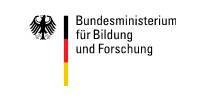 Projektantrag – Im Detail
State-of-the-art and objectives
Ground-breaking
Potential impact
Research methodology
High-risk/high gain
Feasibility
Resources
Timescale / appropriate use
Arbeits-, Personal- und Budgetplan
Begutachtung in Stufe 2
Scientific proposal
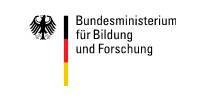 Tipps zum wissenschaftlichen Antrag
Kurze Zusammenfassung in einer Box am Anfang und am Ende des wissenschaftlichen Antrags




Benutzen Sie Ihre eigenen Zwischenüberschriften innerhalb der generellen vorgegebenen Struktur 
Hervorheben von wichtigen Aspekten durch kursive oder fette Schrift
Riskante Projekte sind willkommen
Alternativplan
Positive Formulierungen: „challenging nature of the project“
Das vorgeschlagene Projekt zielt darauf ab 
1. ...
2. ...
3. ...
Neuheiten/innovative Aspekte:
…
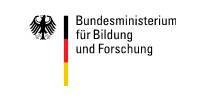 Tipps zum wissenschaftlichen Antrag
Einfügen einer Graphik für den Work Plan (work packages, aims, research steps etc.)
ERC Grants   Begutachtung
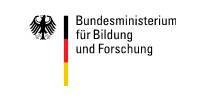 Grundlagen der Begutachtung – Peer Review
Peer-Review: Fächerspezifische Begutachtungspanels mit einer/m Vorsitzenden und ca. 10-15 Mitgliedern
Antragstellende wählen fachspezifisches Begutachtungspanel; Antrag wird diesem Panel zugewiesen
Drei fachliche Großbereiche:
Physical Sciences & Engineering (PE): 10 Panels
Life Sciences (LS): 9 Panels
Social Sciences & Humanities (SH): 6 Panels
Bei interdisziplinären Anträgen kann ein zweites Begutachtungspanel zusätzlich angegeben werden 
Einzelbegutachtung durch spezielle external reviewers
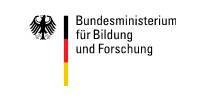 Projektantrag im Detail
Begutachtung in Stufe 1
Begutachtung in Stufe 2
B1
Scientific proposal
Extended synopsis
CV
Track record
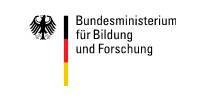 Begutachtungsverfahren – StG & CoG
Step 1
Step 2
Individual assessment of full proposals by panel members & referees
Submission of full proposals
Eligibility check
2nd Panel meeting, 
INTERVIEWS of applicants
Step 1 (remote) evaluation of proposal by panel members
Panel chairs´ meeting 
Consolidation of 3 main domains rank lists
1st Panel meeting
Proposals passing to step 2
Proposals 
selected for funding
Quelle: ERC
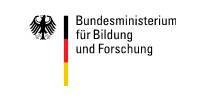 Begutachtungsprozess
1. Stufe: 
Einzelgutachten von Panelmitgliedern
Gesamtbewertung durch das Panel (Meeting)
2. Stufe: 
Einzelgutachten von Panelmitgliedern & externen Fachexpert/innen
Interview (für Starting und Consolidator Grants)
Gesamtbewertung durch das Panel (Meeting)
In beiden Stufen erfolgt die Gesamtbewertung im Panel (Rankingliste der Anträge auf Basis der Einzelgutachten)
In beiden Stufen bewerten die Gutachter/innen jeweils den PI und das Projekt nach einer Bewertungsskala von A bis C
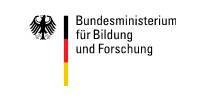 Begutachtungsverfahren – Advanced Grants
Step 1
Step 2
Individual assessment of full proposals by panel members & referees
Submission of full proposals
Eligibility check
2nd Panel meeting
Step 1 (remote) evaluation of proposal by panel members
Panel chairs´ meeting 
Consolidation of 3 main domains rank lists
1st Panel meeting
Proposals passing to step 2
Proposals 
selected for funding
Quelle: ERC
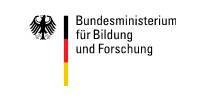 Projektantrag im Detail – Advanced Grants
Begutachtung in Stufe 1
Bisherige Leistungen
Besonders wichtig!
Extended synopsis
CV
CV
Extended 
synopsis
Track record
Track record
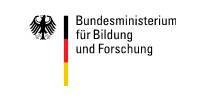 Physical Sciences and Engineering (PE)
[Speaker Notes: Panel finden sich auf ERC-Website  Rotationsprinzip
Panel wird in den A-Forms des Antrags ausgewählt
Cross-disziplinäre Panelwahl möglich (nicht zu empfehlen)
Keywords erleichtern die Panelauswahl]
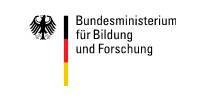 Life Sciences (LS)
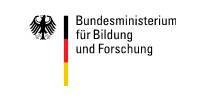 Social Sciences and Humanities (SH)
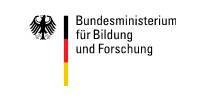 Einreichung bis Förderung ≈ 10 Monate
Antrags-
einreichung
Ergebnis 
1. Stufe
Ergebnis 
2. Stufe
Vertrags-
vorbereitung
Förder-
beginn/
Projektstart
+ ca. 90 Tage
+ ca. 110 Tage
+ ca. 100 Tage
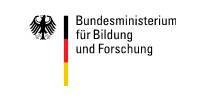 Wiedereinreichungsregeln 2016
Kommunikation der Ergebnisse nach Stufe 1 in Call 2015:

A – Projekt kommt in die zweite Stufe

B – Projekt ist gut, kommt aber nicht in die zweite Stufe

C – Projekt ist nicht gut und kommt nicht in die zweite Stufe

Communication of results after Step 2 in Call 2015:

A – Projekt zur Förderung empfohlen

B – Projekt nicht zur Förderung empfohlen

Antragsteller dürfen keinen  Antrag im Call 2016 stellen
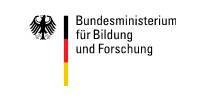 ERC Success Rates
Abwicklung von ERC Projekten
[Speaker Notes: Läuft jetzt alles elektronisch über PP ab]
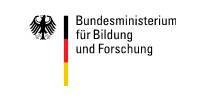 Vertragsvorbereitung
Evaluierungsergebnisse: Evaluation Summary Report (ESR)

Elektronische Einladung ("Invitation to prepare the Grant Agreement") der Kommission zu Vertragsvorbereitung
Informationen zum Vorbereitungsprozess (Guide for Grant Agreement Preparation)
Ansprechpartner in der ERCEA: Project Officer

Vertragsvorbereitung im Participant Portal ("My Projects")
Description of the Action: Part A: Formulare; Part B: PDF
Draft Supplementary Agreement hochladen
[Speaker Notes: Sofern ein Projektantrag erfolgreich evaluiert wurde und der Principal Investigator das ERC Grant annimmt, bereitet der ERC auf der Grundlage des Projektantrags eine Finanzhilfevereinbarung (Grant Agreement) vor. 
Diese Finanzhilfevereinbarung bietet wenig Spielraum für Abweichungen vom eingereichten Projektantrag. Die Vereinbarung als Ganzes und ihre allgemeinen Bestimmungen sind nicht weiter verhandelbar.

Auf die Bewilligung eines ERC-Grants folgt zunächst die Vertragsvorbereitung zwischen der Gastinstitution und der Exekutivagentur des ERC. Für die anschließende Durchführung des Projekts ist der ERC weitgehend an die rechtlichen Rahmenbedingungen von Horizont 2020 und der europäischen Haushaltsordnung gebunden.]
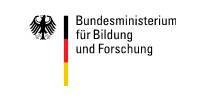 Inhalt der Vorbereitung
Grundsätzlich: GA muss mit Antrag übereinstimmen
Korrektur von Tippfehlern etc.
Schwächen des Antrags dürfen verbessert werden, insofern dies Ablauf nicht verzögert

Finanzielle und rechtliche Aspekte
Festlegung des Projektstarts
Festlegung der Vorfinanzierung
Festlegung der Berichtsperioden
Ggf. Festlegung von Ethikauflagen
[Speaker Notes: Check that Do A and  the  proposal match 
o If the  content of the  DoA  differs in any way from  the proposal , this must be  in  compliance  with  your  invitation  letter  to  start  grant  prepa ration . In  addition,  you  may  correct  shortcomings  identified  by  the  experts  in  the  evaluation  summary report. 
o The  information  presented  in  the  DoA  can  be  made  more  consistent if  ne cessary .  O bvious  errors should  be  corrected  ( e.g. whe re data  displayed in  a  table  or figure  are at odds with  the  description ) 

Lediglich die Vereinbarungselemente, welche für das finanzielle und vertragliche Management von Bedeutung sind, wie die Anzahl der Berichtsperioden sowie die Höhe des Vorfinanzierungsbetrages, sind zur spezifischen Anpassung an die individuellen administrativen Umstände jedes Projektes verhandelbar.

Die Vertragsvorbereitung können auch nochmal ca. 100 Tage dauern. Dann wird die Finanzhilfevereinbarung (Grant Agreement) unterzeichnet. Max. 6 Monate später sollte das Projekt starten [Rauszögern nur durch gute wissenschaftliche Begründung möglich] (frühestens erster Tag des Folgemonats). In den Vertragsverhandlungen kann geklärt werden:
Wissenschaftlich-technische Fragen
Finanzielle Rahmenbedingungen (Etwa Anpassen von Time Commitment und beantragter Fördersumme)
NICHT Inhalt des Antrags
Was geht und was nicht muss letztlich der zuständige Project Officer entscheiden.]
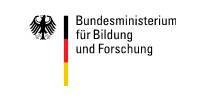 ERC Finanzhilfevereinbarung
Zwischen ERC und der Gastinstitution als Zuwendungsempfänger 
  (ERC-MGA verwenden). 
   Die Finanzhilfevereinbarung regelt: 
-  Projektdurchführung 
  die Finanzhilfe der EU und deren Verwendung 
  Berichtspflichten der Projektbeteiligten.

 Ergänzend zur Finanzhilfevereinbarung schließen die 
  Gastinstitution und der Principal Investigator eine   
  Zusatzvereinbarung (Supplementary Agreement) ab.
[Speaker Notes: Die Finanzhilfevereinbarung wird zwischen der Gemeinschaft (vertreten durch die den ERC) und der Gastinstitution als Zuwendungsempfänger des ERC Grants geschlossen. Für ERC-Projekte ist die ERC-Musterfinanzhilfevereinbarung für Horizon 2020 zu verwenden.
Die Finanzhilfevereinbarung regelt die Rechte und Pflichten der Vertragsparteien, insbesondere in Bezug auf die Projektdurchführung, die Finanzhilfe der EU und deren Verwendung sowie Berichtspflichten der Projektbeteiligten.
Ergänzend zur Finanzhilfevereinbarung schließen die Gastinstitution und der Principal Investigator eine Zusatzvereinbarung (Supplementary Agreement) ab, mit der die Gastinstitution sich verpflichtet, dem Principal Investigator die für eine ordnungsgemäße Projektdurchführung notwendige Unterstützung und wissenschaftliche Unabhängigkeit zukommen zu lassen. Ein Mindestniveau der von der Gastinstitution zu gewährenden Unterstützung ist bereits durch die Finanzhilfevereinbarung vorgegeben.Bestimmungen der Zusatzvereinbarung, die nicht in Einklang mit der Finanzhilfevereinbarung stehen, sind als ungültig zu betrachten. Der ERC wird die Finanzhilfevereinbarung erst nach Vorlage einer ordnungsgemäß unterzeichneten Zusatzvereinbarung unterzeichnen. 

Dieses wird zwischen der Exekutivagentur des ERC (ERCEA) und der Gasteinrichtung des/der PI geschlossen. Das Grant Agreement regelt die Rechte und Pflichten beider Parteien sowie die wesentlichen Merkmale der Vereinbarung wie:
∙ Name der Gasteinrichtung und des/der PI ∙ Laufzeit des Projekts ∙ Höhe der finanziellen Zuwendung ∙ Fristen für wissenschaftliche und finanzielle Berichte

Gleichzeitig schließt die Gasteinrichtung mit dem PI die Zusatzvereinbarung (Supplementary Agreement) ab. Diese Vereinbarung umfasst die Rechte und Pflichten der Gastinstitution und der/des PI untereinander.]
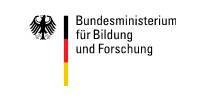 Finanzierungsregeln
Förderquoten: Es werden 100 % der direkten erstattungsfähigen 
  Projektkosten durch die EU erstattet. Die indirekten Kosten werden mit 
  einer Flatrate in Höhe von 25 % der direkten Kosten abgegolten.

 Die Vorfinanzierung kann entweder 30 Tage nach Inkrafttreten (des 
  GA) oder bis zu 10 Tage vor fixiertem Startdatum (Option).

 Dokumentationspflichten: Personen, die nur einen Teil ihrer Arbeitszeit 
  für das Projekt aufwenden, müssen Timesheets oder vergleichbare 
  Nachweise führen.

 Portability of Grants

 Time Commitment des PIs
[Speaker Notes: Finanzierungsregeln
Die Förderquoten für ERC-Projekte sind mit denen der sonstigen Horizon 2020 Research and Innovation Actions identisch: Es werden 100 % der direkten erstattungsfähigen Projektkosten durch die EU erstattet. Die indirekten Kosten werden mit einer Flatrate in Höhe von 25 % der direkten Kosten abgegolten. Kosten für Unteraufträge sowie Kosten für Ressourcen, die von Dritten zur Verfügung gestellt werden und nicht auf dem Gelände des Zuwendungsempfängers eingesetzt werden, dürfen bei der Berechnung der Flatrate nicht einbezogen werden.

Für ERC-Projekte gelten die gleichen Dokumentationspflichten wie für andere Horizon 2020-Maßnahmen: Personen, die nur einen Teil ihrer Arbeitszeit für das Projekt aufwenden, müssen Timesheets oder vergleichbare Nachweise führen. 
Auch hinsichtlich der Zahlungsflüsse gibt es nur geringfügige Abweichungen von der Finanzhilfevereinbarung anderer Projekte. Die Vorfinanzierung kann bis zu 45 Tage vor dem Startdatum des Projektes gezahlt werden (Option).

Weitere Besonderheiten der ERC-Finanzhilfevereinbarung betreffen die Möglichkeit des Principal Investigator, die Gasteinrichtung zu wechseln (Portability of Grants) sowie Regeln für die Verpflichtung des PI, mindestens 50% (Starting Grants) bzw. 30% (Advanced Grants) seiner Arbeitszeit für das Projekt aufzuwenden (time commitment). Die Vereinbarung beinhaltet weiterhin spezielle Klauseln für den Fall eines  vorzeitigen Projektendes  aus wissenschaftlichen Gründen oder wegen Nichtverfügbarkeit des PI.]
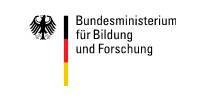 Berichtspflichten
Die Berichterstattung zum Projekt erfolgt durch:
 wissenschaftliche Berichte  (Zwischenbericht und   
   Abschlussbericht) 
 Berichte zur Verwendung der Finanzen  (alle 18 Monate)

 Die Verantwortung für die wissenschaftlichen Berichte liegt beim PI; 
 Für die Verwendung der finanziellen Mittel ist die Gasteinrichtung 
   verantwortlich. 
    An diesen berichten hängt die Auszahlung der Finanzmittel

 Certificate on the Financial Statement (Auditzertifikat)

 Auszahlung der Finanzmittel in Raten: Pre-Financing (25-40%)
[Speaker Notes: Berichterstattung Die Berichterstattung zum Projekt erfolgt durch:
- wissenschaftliche Berichte  
Berichte zur Verwendung der Finanzen

Die Verantwortung für die wissenschaftlichen Berichte liegt beim PI; 
für die Verwendung der finanziellen Mittel ist die Gasteinrichtung verantwortlich. 

Die wissenschaftlichen Berichte informieren über Verlauf und Fortschritt des Projektes, einschließlich wichtiger Leistungen wie z. B. Publikationen. In der Regel werden in der gesamten Projektlaufzeit ein Zwischenbericht und ein Abschlussbericht verlangt.

Die Gasteinrichtung ist verpflichtet, Berichte über die Verwendung der finanziellen Mittel einzureichen. In der Regel müssen diese Berichte alle 18 Monate erstellt werden.
Ist mehr als eine Einrichtung involviert, so reicht die Hauptgasteinrichtung einen mit allen Einrichtungen abgestimmten Bericht ein.

Erreichen die Kosten kumulativ die Summe von 325.000 € oder mehr, so muss zusätzlich eine Prüfbescheinigung über die Ausgaben (certificate on the financial statement) einmal zu Ende des Projekts ein-gereicht werden. Dies ist bei ERC-Projekten fast immer der Fall.
Auszahlung der finanziellen Mittel Die finanzielle Zuwendung des Projektes wird in Raten ausgezahlt. Die erste Rate besteht aus einer Vorabzahlung (pre-financing), die im Durchschnitt etwa 25-40 % der Gesamtkosten des Projekts beträgt.]
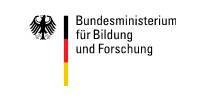 Beratung zum ERC in Deutschland
EU-Referenten
Regionale
Beratungsstellen
Nationale
Kontaktstelle / 
KoWi
Nationale
Kontaktstelle / 
EU-Büro
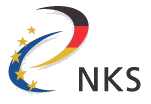 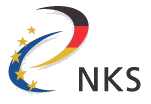 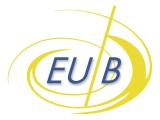 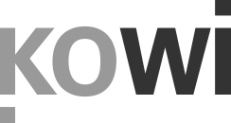 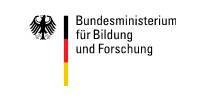 ERC: Ihre Ansprechpartner/innen bei KoWi
Teamleitung
Sarah Raphael (NKS)
Leitung KoWi-NKS ERC-Team
+49-228-95997-15sarah.raphael@kowi.de
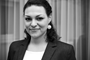 Das KoWi-ERC-Team*
Dr. Kristina Wien (geb. Gebhardt)
(in Elternzeit)
+49-228-95997-16 kristina.wien@kowi.de
Anita Bindhammer
(in Elternzeit)
+49-228-95997-21 anita.bindhammer@kowi.de
Isabel Herzhoff
ERC (NKS)
+49-228-95997-14isabel.herzhoff@kowi.de
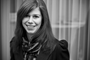 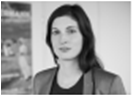 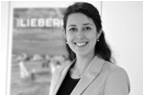 Martin Winger
ERC 
+32-2-54802- 21martin.winger@kowi.de
Yvette Gafinen
ERC: Projektmanagement
+32-2-54802-12yvette.gafinen@kowi.de
Dominik Maas
ERC (NKS)+49-228-95997-13 dominik.maas@kowi.de
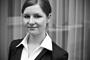 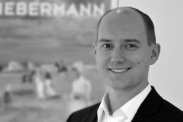 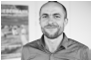 *Die Nationale Kontaktstelle (NKS) zum ERC wird von KoWi gemeinsam mit dem EU-Büro des BMBF geführt: www.nks-erc.de
www.         .de
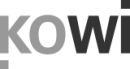 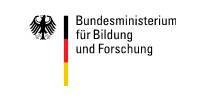 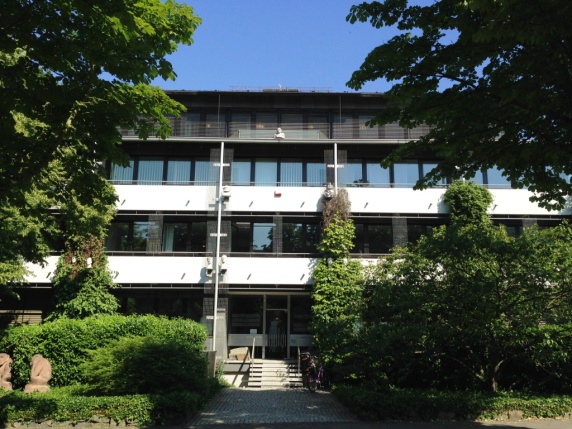 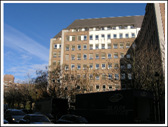 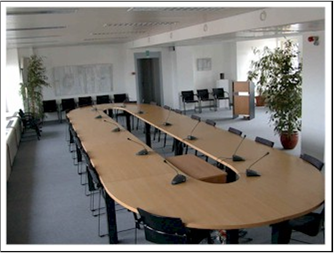 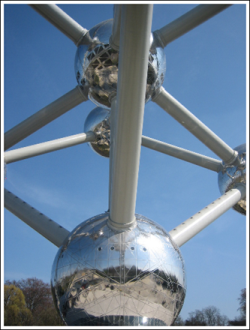 KontaktDominik Maas


E-Mail: dominik.maas@kowi.de
Tel.: +49 228 95 997 13
Kooperationsstelle EU der Wissenschaftsorganisationen

Büro Bonn:    Wissenschaftszentrum Bonn
	      Ahrstr. 45                     D - 53175 Bonn

Büro Brüssel: Rue du Trône/Troonstraat 98 
                     B - 1050 Bruxelles
ERC Proof of Concept
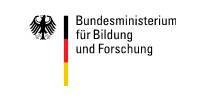 Proof of Concept – Auf einen Blick
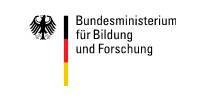 Projektantrag im Detail
Maximal 7 Seiten insgesamt (und Tabelle)
Idea
2 S.
Expected impact
2 S.
Proof of concept plan
2 S.
Budget justification + table
1 S. + Tabelle
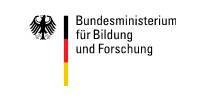 Warum Proof of Concept?
Ideen über das ERC-Projekt hinaus verfolgen
Weiterentwicklung „outside the box“
Strategieentwicklung zu Intellectual Property Rights (IPR)
Vorarbeit für Folgeprojekte und weitere Förderung
Wissens- und Technologietransfer
Zusammenarbeit mit anderen Disziplinen und Sektoren
Investitionspotential ausschöpfen (Vermarktung der Idee)
Grundlage für Unternehmensgründungen
Hohe Erfolgschancen:
2013: 24 %; 2014: 28,2%; 2015: 41%